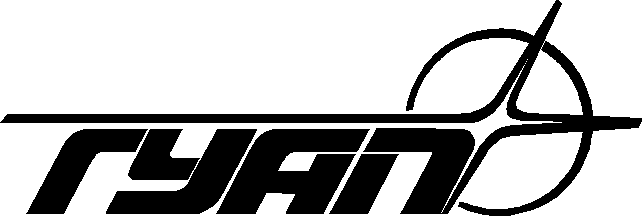 Санкт-Петербургский государственный университет аэрокосмического приборостроения
Институт
инновационных технологий 
в электромеханике и робототехнике
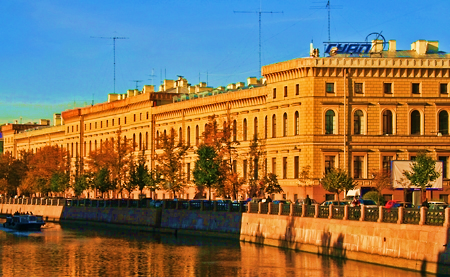 Структура института
Научно-исследовательские лаборатории и центры
Лаборатория интеллектуальных систем управления на базе ФГБУН института проблем машиноведения РАН;
 Базовая кафедра наноматериалов в электромеханических и электротехнических системах в институте химии силикатов им. И.В. Гребенщикова РАН;
 Научно-образовательный центр наноматериалов и сверхпроводимости;
 Научно-исследовательская лаборатория проектирования и программирования робототехнических систем на базе института инновационных технологий в электромеханике и робототехнике ГУАП и лаборатории автономных робототехнических систем Санкт-Петербургского института информатики и автоматизации Российской академии наук.
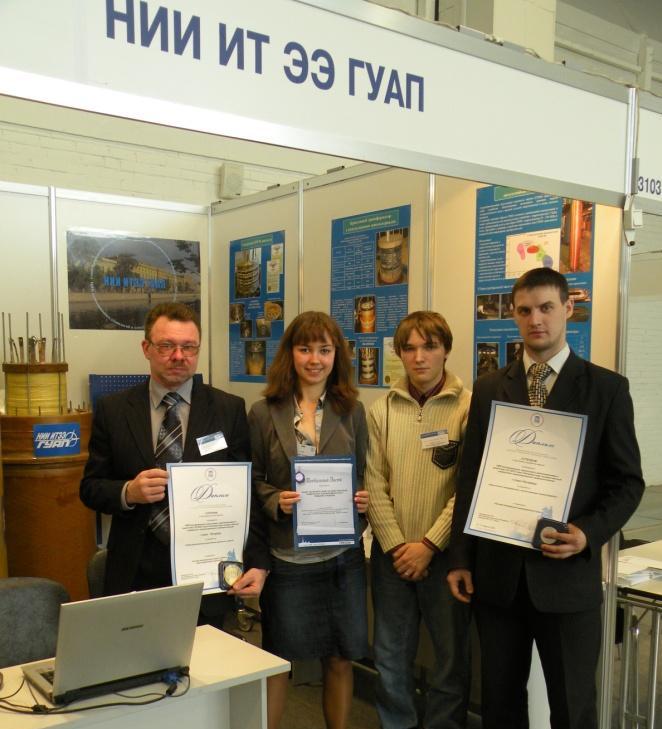 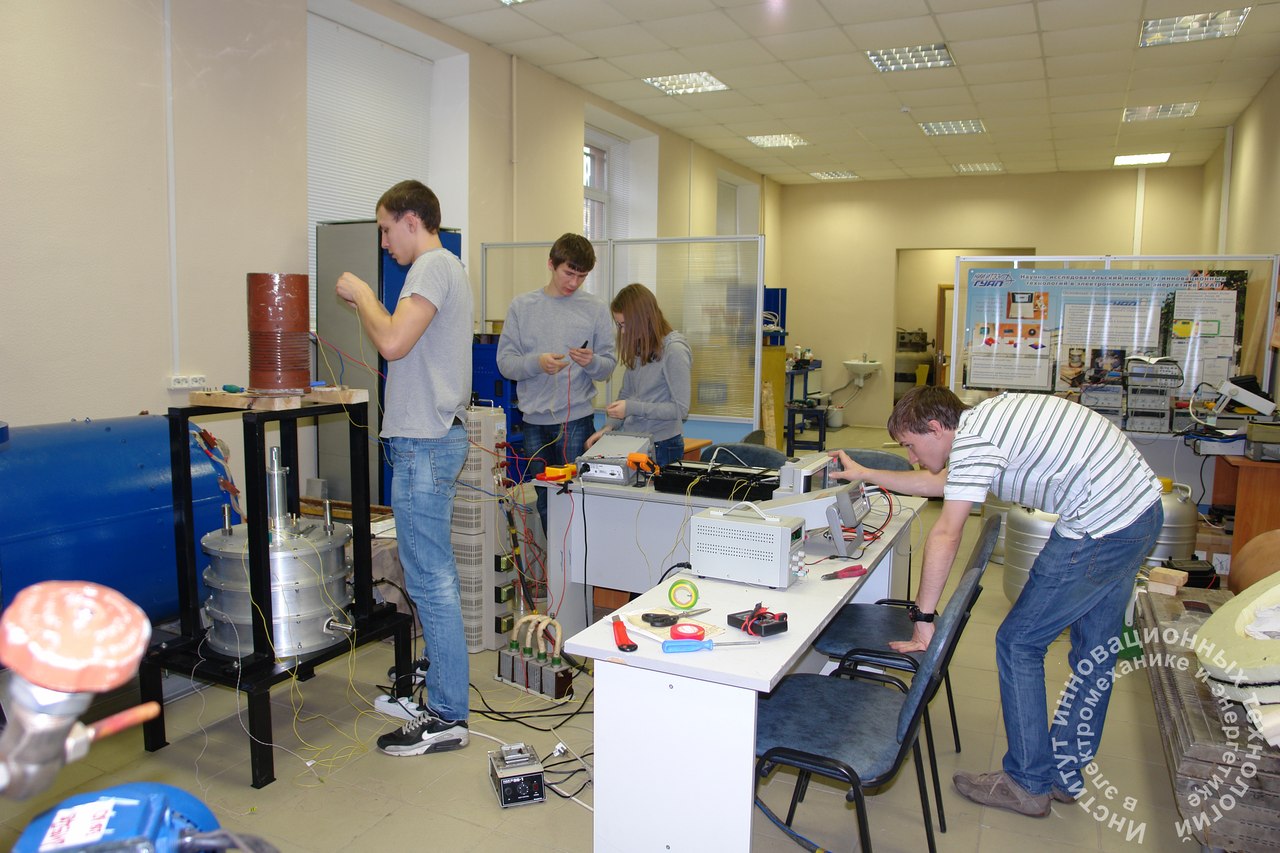 Магистратура
Направление «Электроэнергетика и электротехника»
Профиль подготовки – «Электромеханика»

Направление базируется на сочетании фундаментальных знаний в области электромеханики, электротехники, энергетики, а также информационных технологий с использованием современного оборудования, программного обеспечения и средств связи.
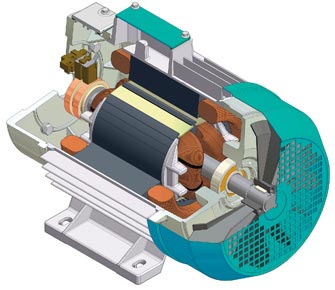 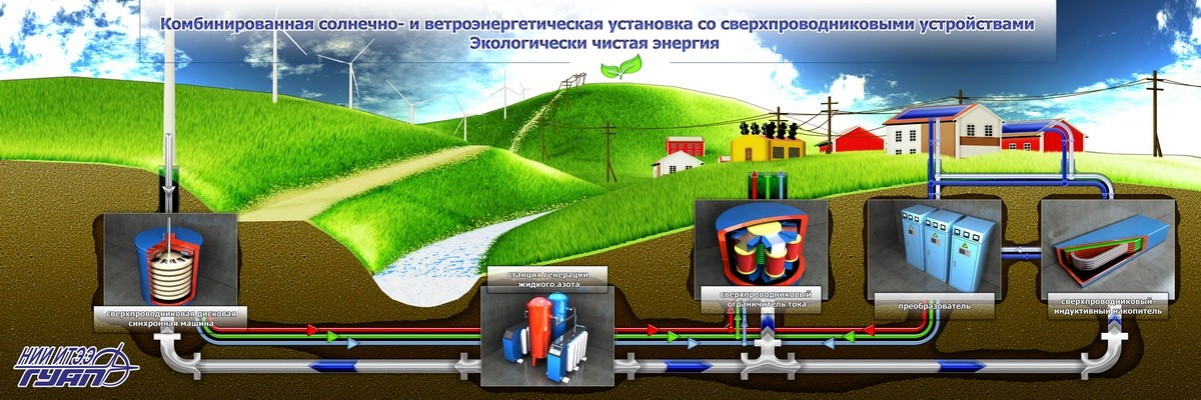 Профиль подготовки – «Менеджмент в электроэнергетике»

Энергоменеджмент представляет собой грамотное, гибкое и научно обоснованное управление энергетическими ресурсами производства, начиная с уровня цеха и заканчивая предприятием, концерном, отраслью.
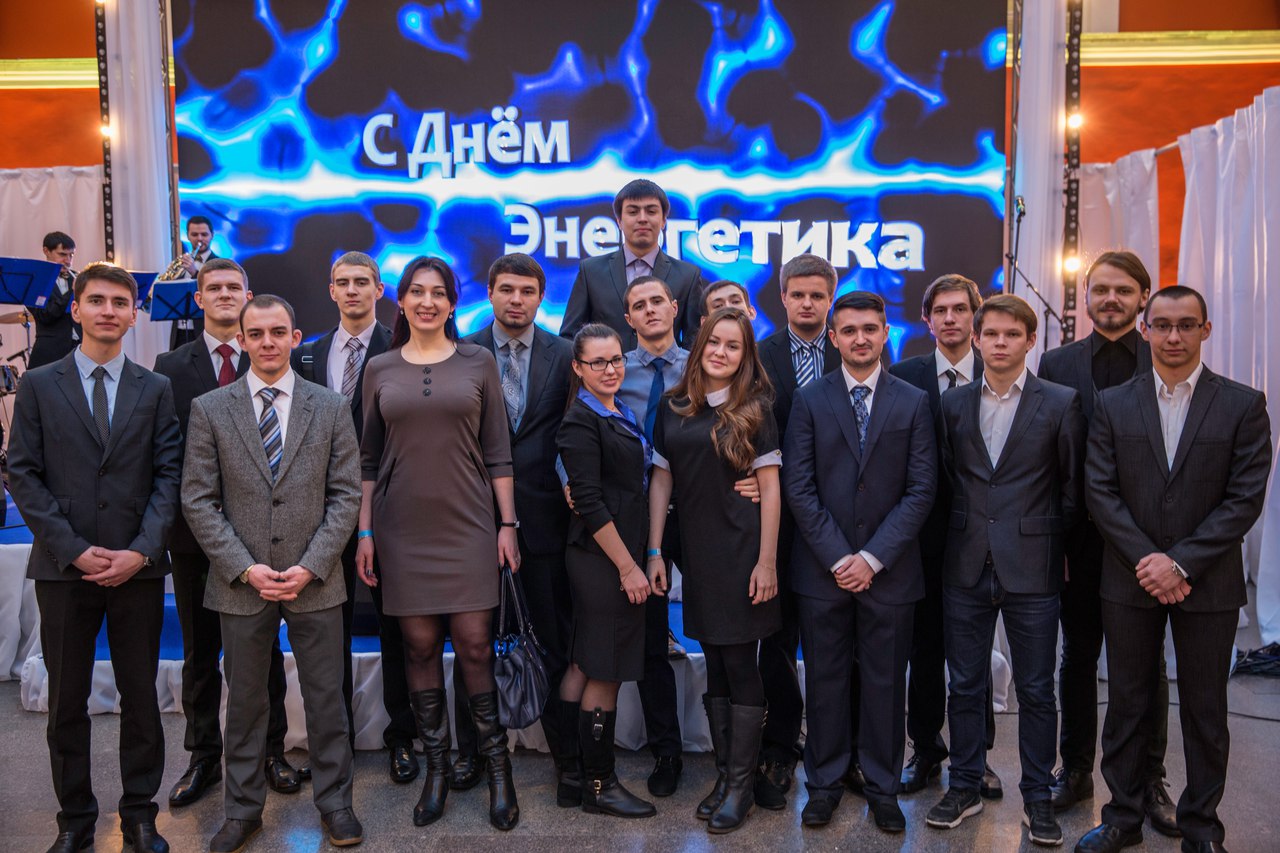 Направление «Мехатроника и робототехника»
Профиль подготовки – «Компьютерные технологии управления в мехатронике и робототехнике»

Направление базируется на изучении новейших информационных технологий в проектировании мехатронных робототехнических систем и комплексов, основ компьютерного моделирования технологических процессов и виртуального прототипирования, создании специальной техники, в том числе мехатронных модулей и роботизированных устройств.
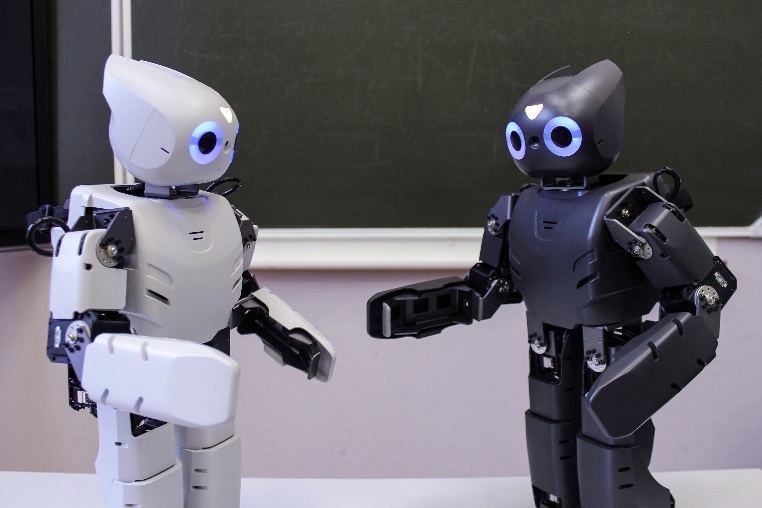 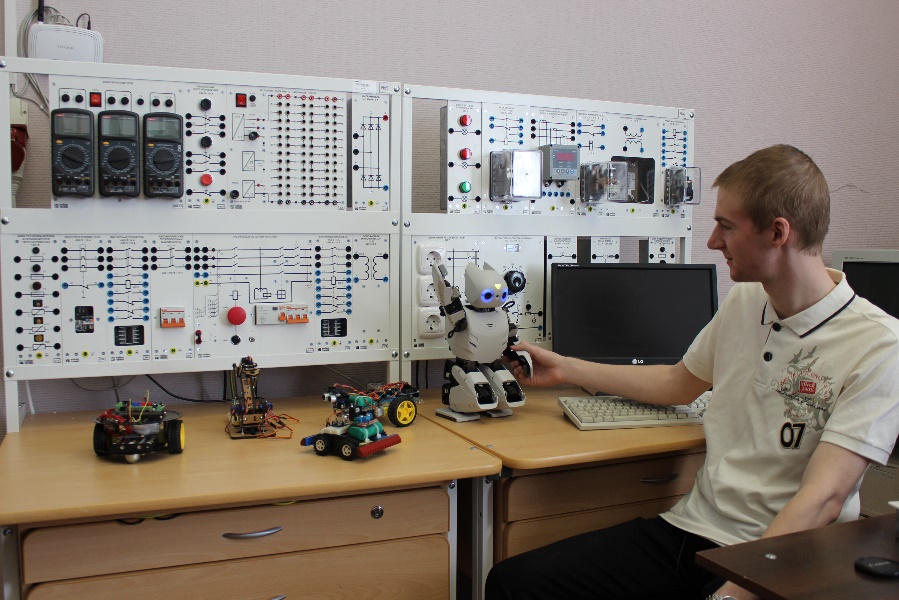 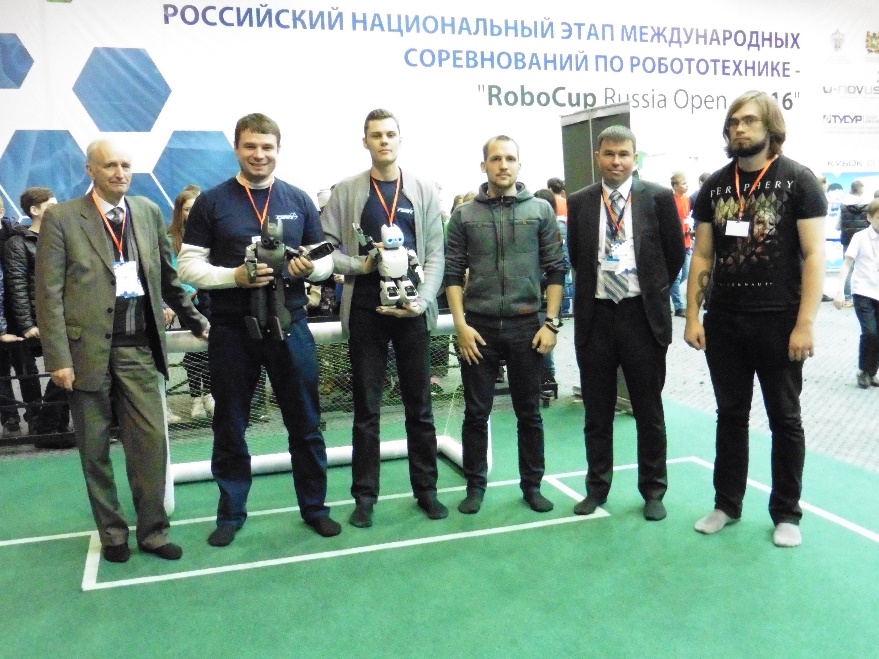 Направление «Управление в технических системах»
Профиль подготовки – «Управление в технических системах»

Направление подготовки носит ярко выраженный межотраслевой характер, поскольку кибернетический подход позволяет рассматривать различные по физической природе процессы с единых позиций. Выпускники умеют создавать и эксплуатировать системы автоматического управления в авиации, космонавтике и других технических областях.
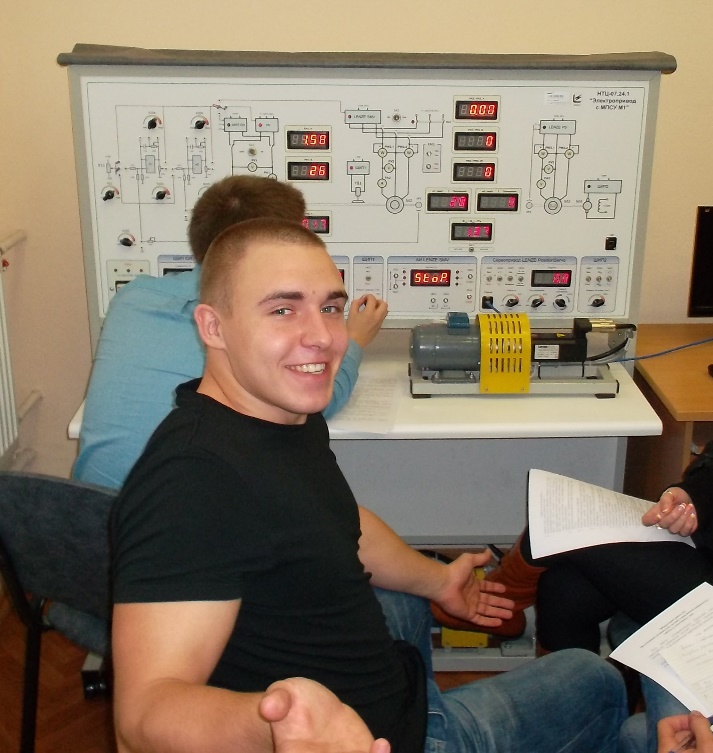 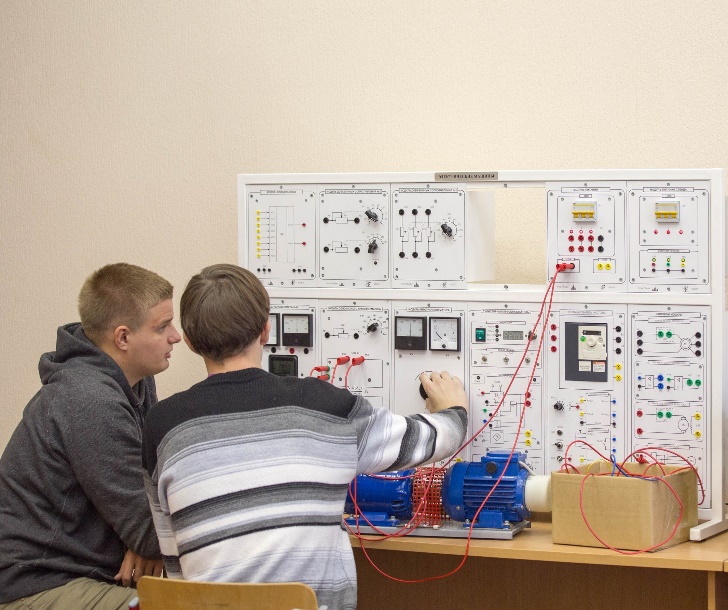 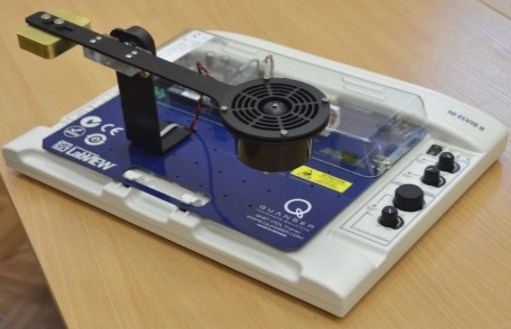 Научно-исследовательская деятельностьНаучно-исследовательская деятельность студентов включает в себя весь спектр направлений научных работ, проводимых институтом, от проектирования отдельных элементов и устройств, исследования технологий создания электромеханического оборудования, решения вопросов диагностики и разработки прикладного программного обеспечения, до построения сложных систем и комплексов, различных по своему функциональному назначению.
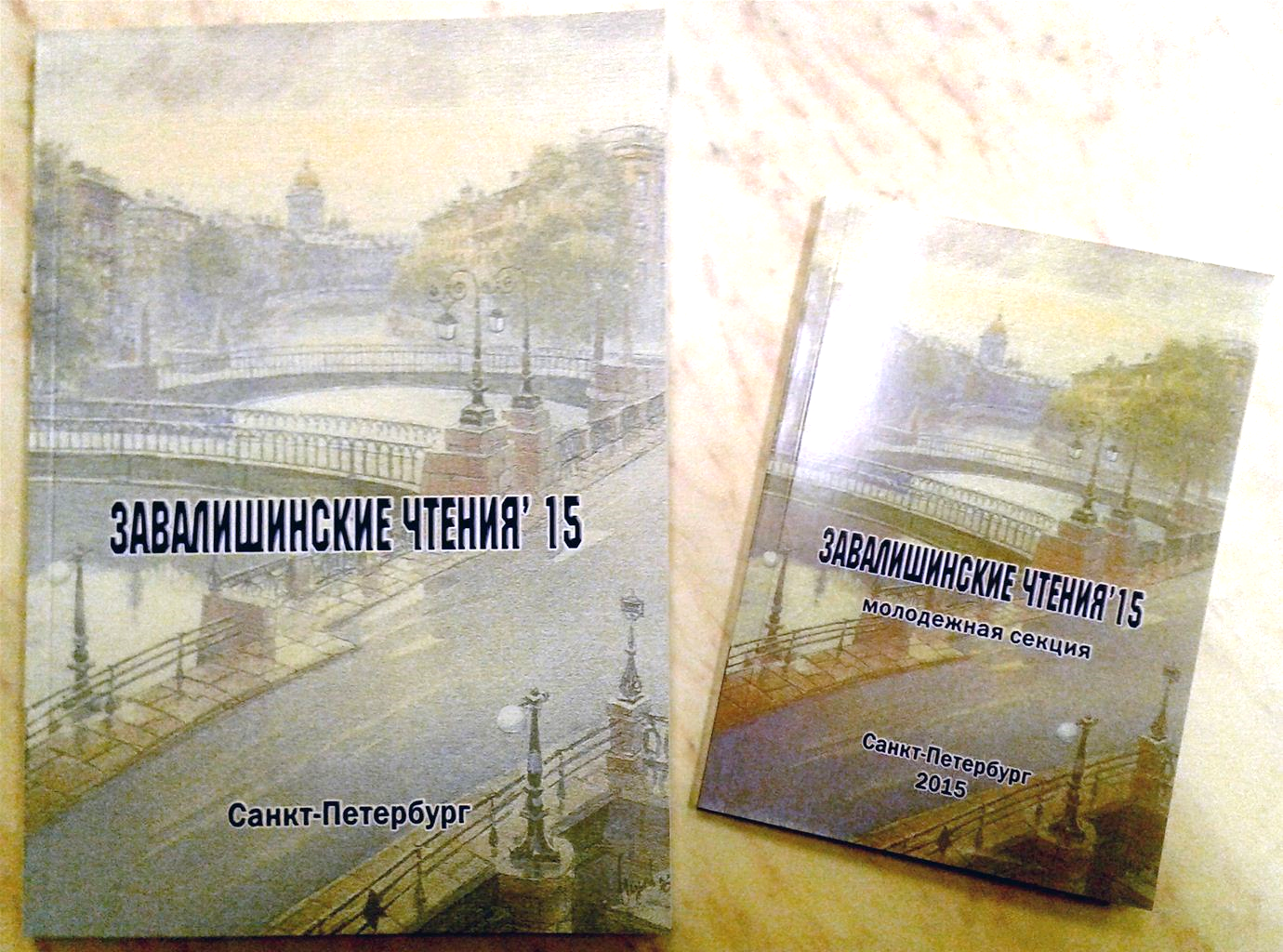 Ежегодно в рамках МСНК ГУАП в институте № 3 проводится научно-техническая конференция «Завалишинские чтения», по результатам которой издается сборник докладов
ISBN 978-5-8088-1054-9.
Международное сотрудничество

Студенты института в рамках магистерской программы международного обмена студентами проходят обучение в зарубежных университетах-партнерах в КНР - Пекинском аэрокосмическом университете, Нанкинском университете аэронавтики и космонавтики.
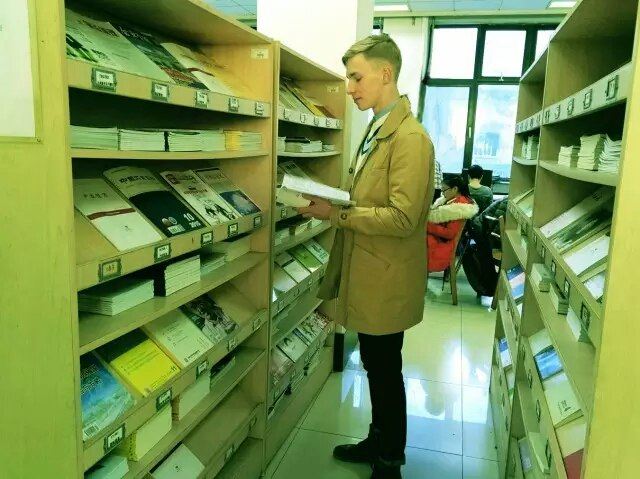 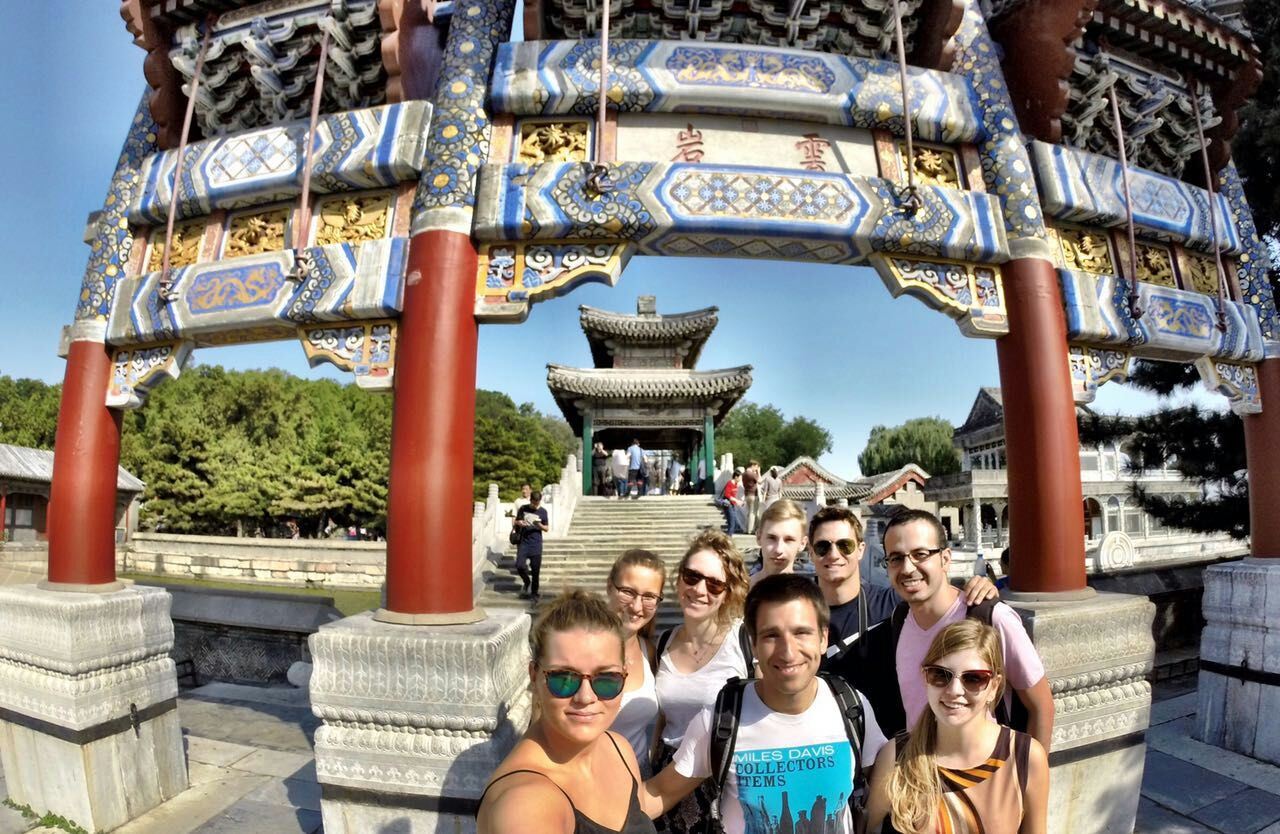 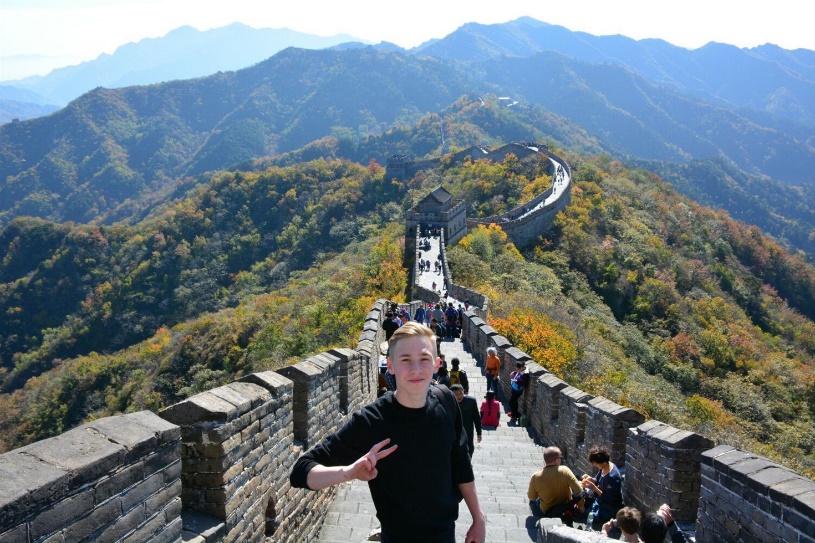 Формы и сроки обучения
Формы обучения – очная и заочная
Сроки обучения: 
 очная форма – 2 года  (4 семестра)
 заочная форма – 2 года (4 семестра)
Иногородним студентам предоставляется общежитие
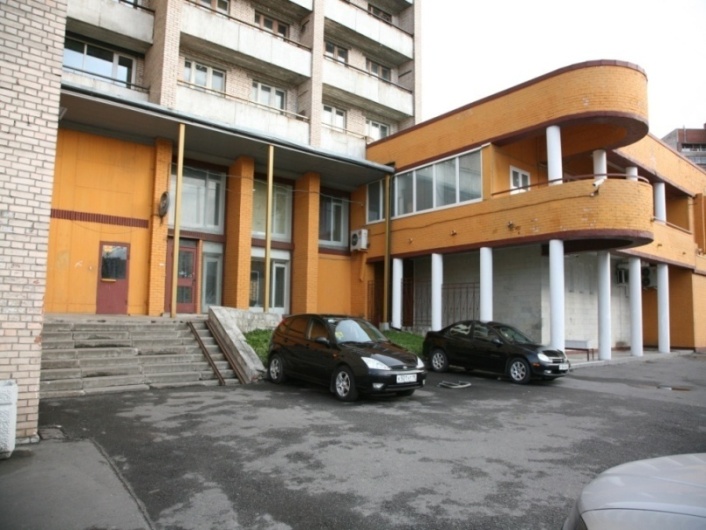 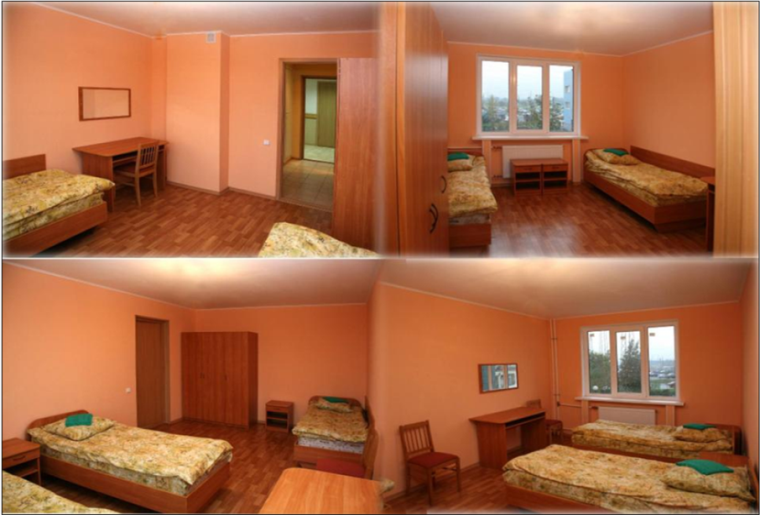 Контрольные цифры приема в магистратуру на 2016/2017 уч. годна очную форму обучения
Контрольные цифры приема в магистратуру на 2016/2017 уч. годна заочную форму обучения
Порядок зачисления в магистратуру
Перечень вопросов для вступительных испытаний размещен на сайте ГУАП в разделе Центр организационно-методического обеспечения магистерской подготовки http://magistr.guap.ru/.
В приемную комиссию подаются следующие документы: 

1. Диплом бакалавра/специалиста (оригинал)
2. Копия паспорта
3. Заявление
4. 2 фотографии
5. Заявление о согласии на зачисление
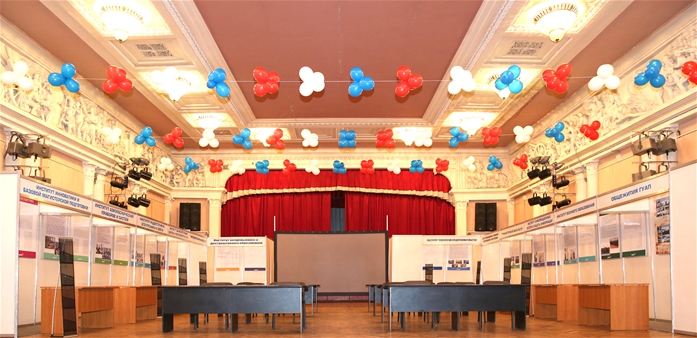 Срок подачи документов - до 11 августа 2016 г.
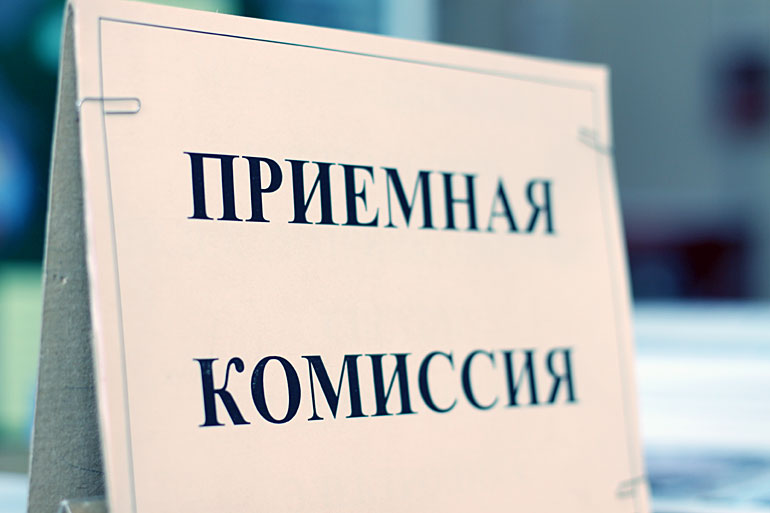 Контактная информация
Телефон/факс деканата: 8 (812) 494-70-30
e-mail: dept3@aanet.ru
Приёмная комиссия института: 8 (963) 322-80-74 
Ответственная за приём документов: 
Солёная Оксана Ярославовна - 8 (812) 494-70-34
Почтовый адрес: ул. Большая Морская, д. 67, лит. А, Санкт-Петербург, 190000, Россия
Сайт: www.guap.ru